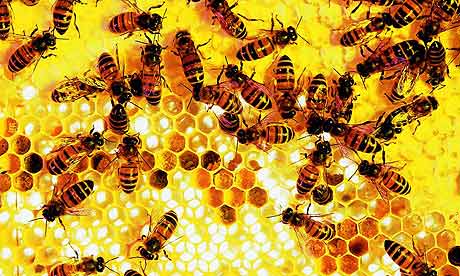 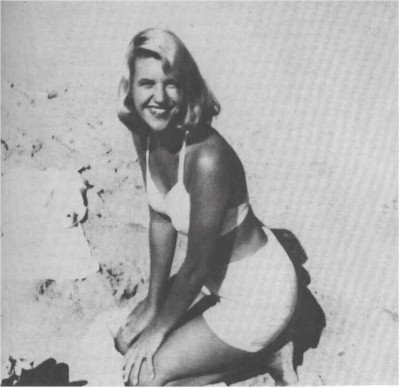 The Arrival of the Bee Box
The Arrival Of The Bee Box
By Sylvia Plath.
By
Sylvia Plath
Created by
Daniel Lambert
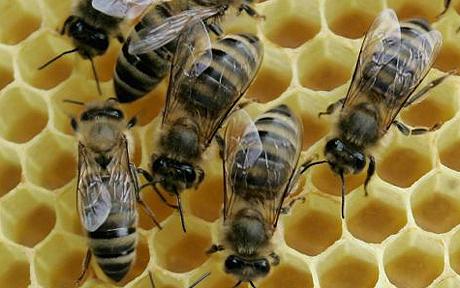 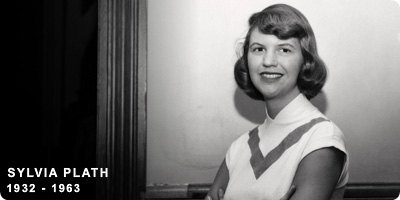 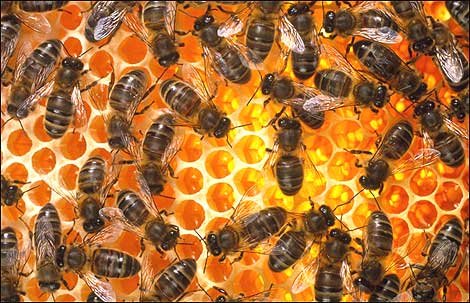 Imagery
In the first stanza, Plath simply states a fact with the image of the 'clean wood box'. Then she uses a simile in which she compares the box to a square chair:'square as a chair'.
Plath uses three comparisons in stanzas three, four and five. She calls the bees black slaves, a Roman mob and maniacs.[If you wish to, you can refer to these comparisons as analogies. Analogies are parallel images.
There are three dramatic images of fear:‘The box is locked, it is dangerous…Black on black, angrily clambering...It is the noise that appals me most of all’.
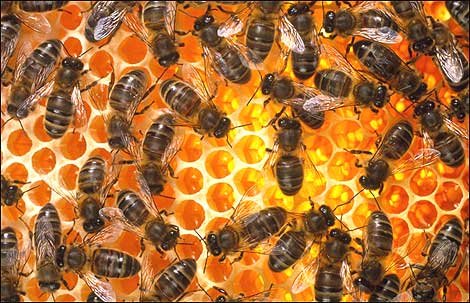 The end